A társadalmi innováció modelljei Javaslat egy új, többcsatornás, interaktív tanulási modellre
Havas Attila, Molnár György
KRTK KTI 


Társadalmi innovációk és az üzleti innovációk társadalmi környezete 
KRTK – TK konferencia 
2021. december 7.
Motiváció
Gyakorlati motiváció: hogyan lehet jobban csinálni, mik a kudarcok okai 
Milyen segítséget kaphat az elmélet a gyakorlattól
Az üzleti innovációval kapcsolatos tudás mennyiben hasznosítható
A merev és a rugalmas megoldások problémája: előre rögzített szabályok versus alkalmazkodás
Vázlat
Az innováció modelljei
ok-okozati összefüggések és szakaszok vs. elemzési eszköz
A társadalmi innováció többcsatornás interaktív tanulási modellje
Három illusztratív példa
a mikrohitel ipar
egy konkrét mikrohitel projekt
szociális lakhatás
Következtetések
Az üzleti innováció lineáris modelljei
Tudomány-vezérelt: az alapkutatás az innováció fő forrása




Piac-vezérelt: a kereslet az innováció fő forrása 



Az innováció sematikus megközelítése: a lineáris modellek azonosítják a folyamat szakaszait és egyirányú ok-okozati összefüggéseket tételeznek
A társadalmi innováció lineáris modelljei
(Mulgan, 2006)
(Cunhaand Benneworth, 2013)
Általában társadalommérnöki (“social engineering”) megközelítések 
További példák: Benneworth and Cunha (2015)
Az üzleti innováció hálózatos modelljei
Hálózatos modellek
visszacsatolásos modell
többcsatornás interaktív tanulási modell 

Ezek a modellek az innovációs folyamatok elemzési eszközei, az elemzések szamárvezetői; nem azonosítanak „szakaszokat” vagy oksági kapcsolatokat
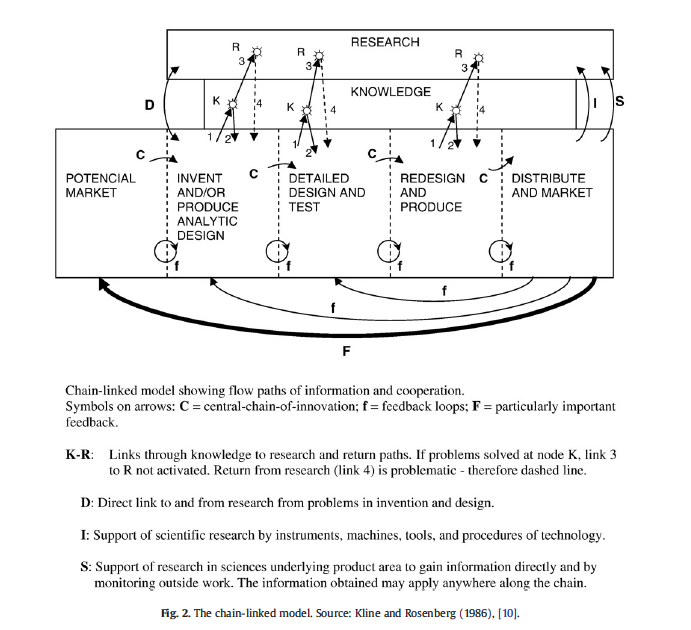 A visszacsatolásos modell
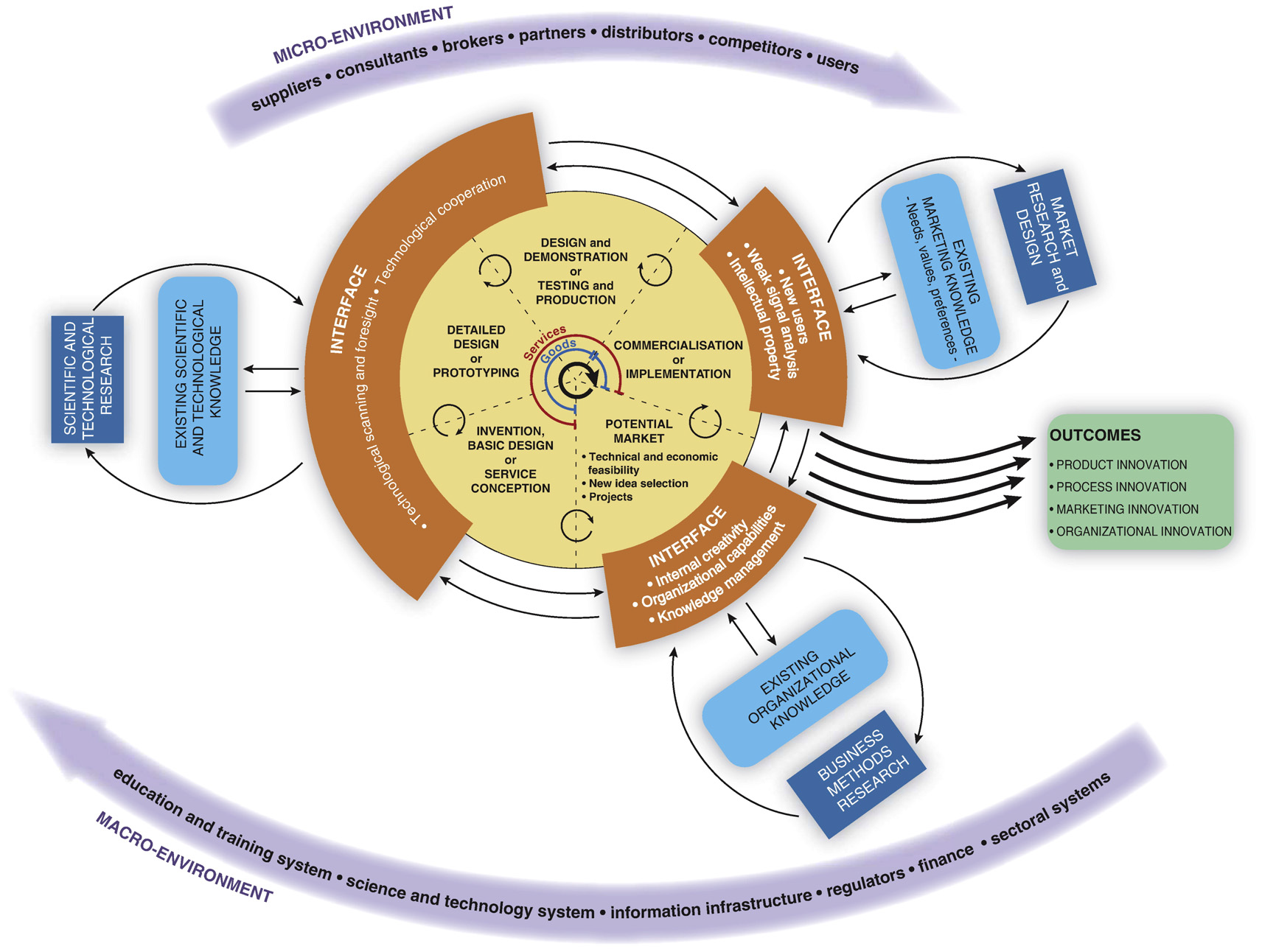 A többcsatornás interaktív tanulási modell
Caraça et al. (2009)
Az innovációs folyamatok evolúciós megközelítése
Kumulatív, útfüggő, evolúciós folyamatvariánsok létrehozása és szelekció
A tudás különböző típusaira (TéT és gyakorlati) és formáira (kifejtett és hallgatólagos) van szükség, amelyek különböző forrásokból származnak és amelyekkel a folyamat legkülönfélébb szereplői rendelkeznek
A tanulási képesség kulcsfontosságú
A szereplők közötti együttműködés (tudásáramlás, kölcsönös előnyök)
Szelekciós mechanizmusok és folyamatok
Terjedés: az innovációt hozzá kell szabni az eltérő körülményekhez  a skálázás (‘scaling up’) némileg félrevezető fogalom
Egy lényeges különbség: eltérő szelekciós mechanizmusok
Üzleti innováció: a piac szelektál
Társadalmi innováció: sokkal összetettebb, több szereplős szelekciós folyamat; minden szereplő behozza a játszmába saját értékeit és értékelési szempontjaittársadalmi innovátorok; kedvezményezettek; különböző szintű döntéshozók; politikusok; (potenciális) szponzorok; bizonyos mértékig a média és más véleményformálók
A társadalmi innováció esetében elengedhetetlen a társadalmi problémát létrehozó mechanizmusok megértése
A társadalmi problémák újratermelése
Társadalmi kapcsolatok
Intézmények
Társadalmi probléma
Forrás: saját szerkesztés Beckert (2010) felhasználásával
Értelmezési keretek
Elégtelen, sikertelen társadalmi innováció
Módosított
intézmények
Társadalmi kapcsolatok
Módosult társadalmi probléma
Példa:iskolai szegregáció felszámolási kísérlete Nyíregyházán
Értelmezési keretek
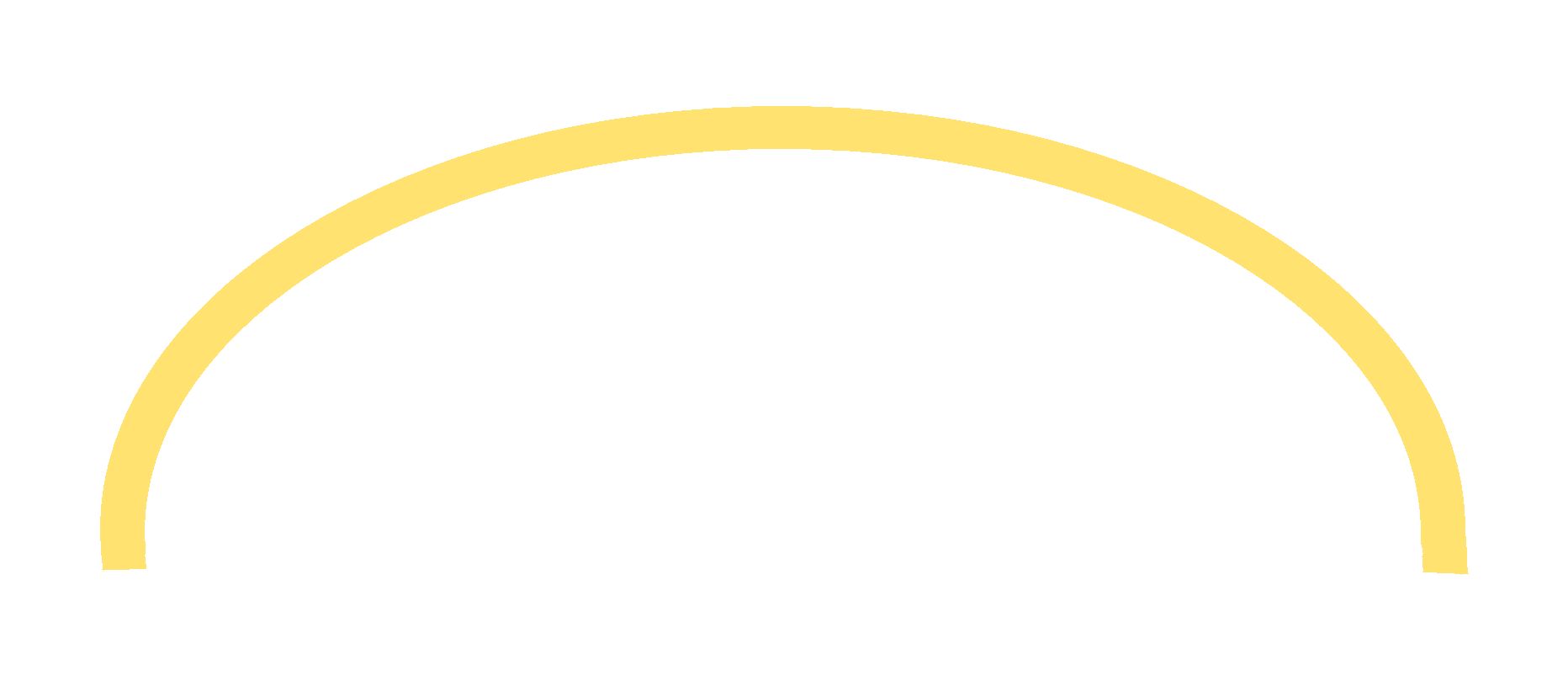 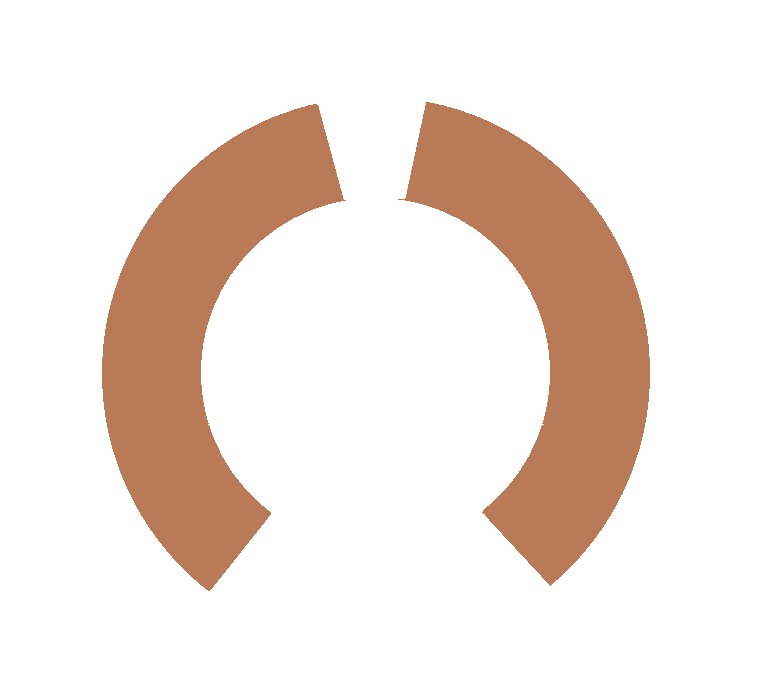 A társadalmi innováció interaktív tanulási modellje
Micro environment
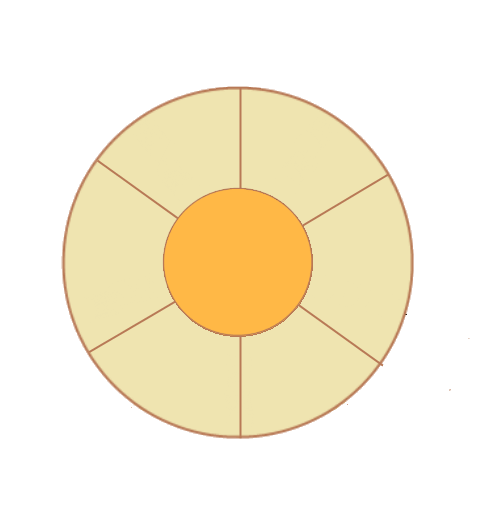 Social innovators
Social innovation practitioners
Other social groups
Social group in need**
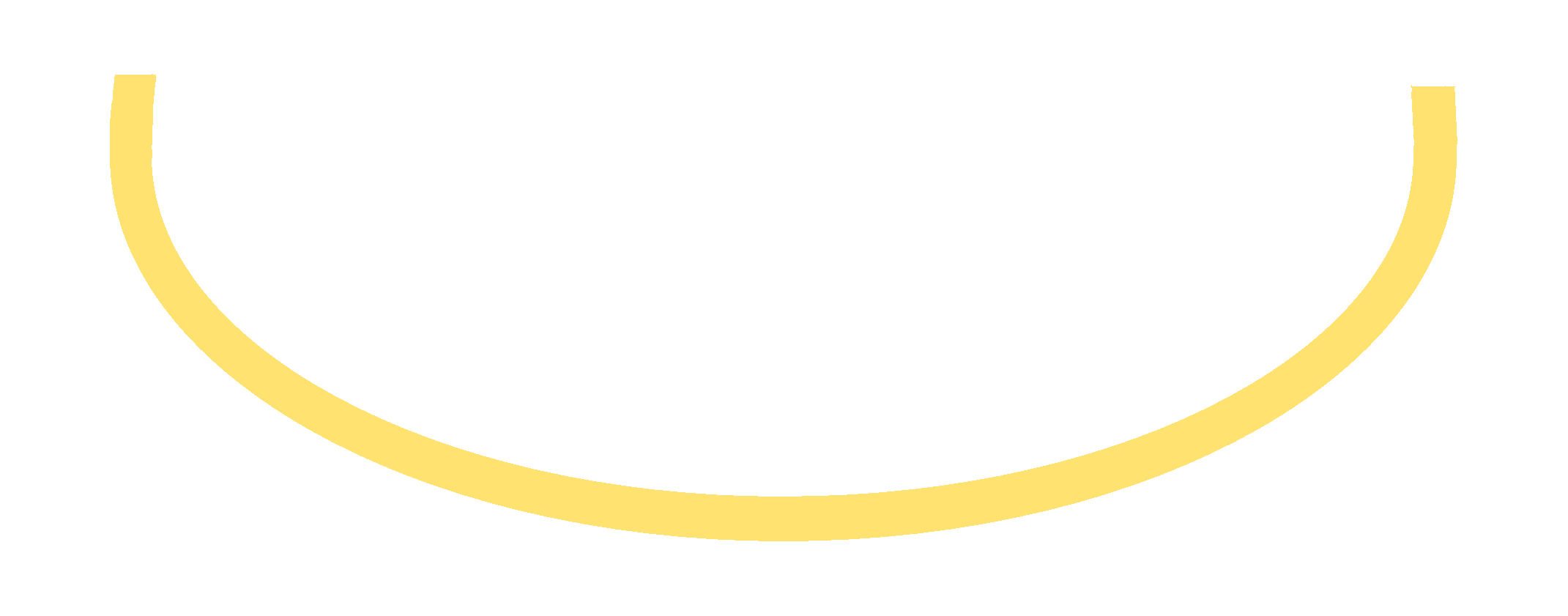 Various types of knowledge needed for SI activities
Knowledge needed for planning and leading the SI
Local politicians and ‘strong men’
NGOsand other actors
Societal problem*
Local opinion leaders
Local business people
Macro environment
* or new societal opportunity
** benficiaries of the new SO
A társadalmi innováció környezetének fő elemei
Megjegyzések a többcsatornás interaktív tanulási modellhez
Az üzleti innováció modelljétől eltérően a belső körben a szereplők és nem az innovációs tevékenységek vannak
A szükséges tudás változatos (szociális innovációnként eltérő)  nem lehet 3-4 cím alá besorolni
A makro és a mikro környezet egyaránt befolyásolja az adott szociális innovációt és szereplőit (az ábrán ezt nem jelölik nyilak)
A ‘kimenet’ egy enyhített vagy megoldott társadalmi probléma vagy egy új társadalmi lehetőség – eltérően az üzleti innovációtól, ahol egy új termék, eljárás, marketing módszer vagy szervezeti megoldás
A technológiai vagy szervezeti innováció kulcsfontosságú lehet a társadalmi innováció esetében is (pl. szociális lakhatás, ivóvíz ellátás, társ. gondoskodás…)
A szereplők közötti interakciók típusai
Hierarchikus vs. kölcsönös
Pénzbeli vs. nem pénzbeli
Piaci vs. nem-piaci
Formális vs. informális
Eszmecsere lényeges társadalmi kérdésekről és egy adott társadalmi problémát vagy új lehetőséget befolyásoló tényezőkről
Tudásáramlás, új tudás közös létrehozása
A létrehozott, áramló és hasznosított tudás típusai
Kifejtett vs. hallgatólagos
Tudományos vs. gyakorlati
Témakör, terület szerint: milyen célból, milyen típusú tevékenységek során lehet ezeket a tudáselemeket hasznosítani, hol van rájuk szükségtársadalmi, politikai, gazdasági, technológiai, …ld. az illusztratív eseteket
Értelmezési keretek
A potenciálisan érintett társadalmi csoportra jellemző értelmezési keretek
saját magukra vonatkozóan 
a környezetre vonatkozóan
a társadalmi innovációra vonatkozóan
A környezetre jellemző értelmezési keretek 
az érintett társadalmi csoportra vonatkozóan
a társadalmi innovációra vonatkozóan
A társadalmi innovációval foglalkozók értelmezési keretei
az érintett társadalmi csoportra vonatkozóan
a környezetre vonatkozóan
saját tevékenységükre vonatkozóan
A helyi és országos politikusok, döntéshozók értelmezési keretei
az érintett társadalmi csoportra vonatkozóan
az intézményrendszer megfelelőségére vonatkozóan
a társadalmi innovációra vonatkozóan (szükség van-e rá, várható hatások, stb.)
Értelmezési keretek: üzleti innováció
Bár az üzleti innovációval foglalkozó vagy azt befolyásoló szereplők értelmezési keretei is fontosak lehetnek
Mégis, az üzleti innováció irodalma ritkán vagy talán egyáltalán nem tárgyalja ezt a kérdést
Illusztratív Példák
Interaktív tanulás a mikrohitel iparban
Yunus első kísérletei 1976-ban: kisösszegű, pénzfedezet nélküli hitelek szegényeknek
Pilot hitelprogram 1977-tőlcsoportos hitelezés, társadalmi fedezet, képzési programok elvetése
Grameen Bank megalapítása 1983-ban
A modell globális terjedése, számos változat
Tanulmányok, elemzések, egyetemi kurzusok a mikrohitelezésről
”Mikrohitel forradalom”: hatalmas kormányzati, magán és nemzetközi fejlesztési ügynökségi pénzalapok a mikrohitel iparág számára
Felismerés: lehet jövedelmezően hitelezni a szegényeknek ⇒ nagy, profit-orientált mikrohitel szervezetek,	  hibrid (üzleti és társadalmi) innovációk
Interaktív tanulás a mikrohitel iparban (2)
A társadalmi innovációs folyamat két szinten vizsgálható
egy új iparág létrejötte és fejlődése 
új üzleti modellt követve, új fogyasztók számára új banki szolgáltatások terjedése és adaptálása, 
adaptálás új körülményekhez: a módszerek és üzleti modellek módosítása ⇒ változatok
változások és további innovációk helyi szintenezt illusztrálja majd a Kiútprogram példája
Mikrohitel ipar: a legfontosabb szereplők
A társadalmi innováció kezdeményezői
Az innovációt átvevők és adaptálók
Üzleti innovátorok
Kormányzati szereplők (döntés a támogatásról, szabályozásról)
Non-profit mikrohitel szervezetek
Profit-orientált mikrohitelező bankok és pénzintézetek
Nemzetközi donor és fejlesztési szervezetek
Kutatók
1. időszak: a társadalmi fedezet modelljei, előnyök bemutatása
2. időszak: ökonometriai elemzések
Média
Mikrohitel ipar: mit tanulnak a szereplők egymástól (példák)
Interaktív tanulás a mikrohitel iparban (3)
Külső és belső tényezők ⇒ számos profit-orientált mikrohitelező összeomlott (késő 2000-es, korai 2010-es évek), subprime-típusú bedőlések
Randomizált kontrollált vizsgálatoknem mutatható ki jelentős szegénység enyhítő hatás
Bírálat: jelentős alapokat csoportosítottak át a szegénység enyhítő programoktól a mikrohitelezéshez⇒ a marginalizáció számos esetben még fokozódott(Bateman, 2010; Ghosh, 2013; Montgomery, 1996)
Új felismerés: komplex beavatkozásra van szükség
Kiútprogram
A fő cél: enyhíteni a társadalom perifériájára szorított szegények, főleg romák marginalizációját, saját üzleti vállalkozás vagy őstermelővé válás létrehozásának elősegítésével 
A támogatás eszközei
fedezet nélküli kölcsönök; társadalmi fedezet sincs
mentorálás, eltérően az eredeti Yunus modelltől
integrátori szerep mezőgazdasági termelési hálózatokban 
Finanszírozás: EU támogatás 2010–2012 között, magántámogatók 2012 óta
Jogi forma: non-profit részvénytársaság
Kiútprogram: a legfontosabb szereplők
Ügyfelek
Potenciális ügyfelek (a támogatásra jogosultak)
Terepmunkások, szaktanácsadók
A Kiútprogram vezetői, tervezői
Üzleti partnerek
Helyi nem-roma politikusok és véleményvezérek
Az adott település többi lakója
Az adott település roma közösségének (informális) vezetői, hangadói
Különböző hivatalok és pénzintézetek ügyintézői
Döntéshozók (akiknek a döntései érintik a potenciális ügyfeleket)
Kiútprogram: mit tanulnak a szereplők egymástól (példák)
Szociális lakhatás
A fő cél: megfelelő és megengedhető lakás biztosítása marginalizált helyzetű állampolgárok számára
Az első hullám: gyors iparosodás a 19. században
Az iparosodás súlyos következményei
krónikus betegségek gyors terjedése, korai halálozás
az „erkölcsök hanyatlása”, rossz szokások terjedése
magas gazdasági és társadalmi költségek 
Nem jött létre széleskörűen elfogadott modell a problémák kezelésére
Újabb „hullámok”: utópikus elképzelések és gazdag emberbarátok, az 1. vh., gazdasági világválság, 2. vh. ⇒ nagy változatosság a megoldások keresésében
Részletes történeti esettanulmány és elemzés:
Schimpf G, Mildenberger G, Giesecke S, Havas A (2019): Trajectories of Social innovation: Housing for All?
in: Nicholls A, Ziegler R (eds): Creating Economic Space for Social innováció, Oxford: OUP, pp. 109–148
Szociális lakhatás: a fő szereplők
Szükséget szenvedő emberek: tényleges és potenciális bérlők
Önkormányzatok és/vagy a központi kormányzat (megoldások kitervezői, szabályozók, finanszírozók)
Egyéb finanszírozók
Újabban az EU (támogatási szabályok)
Lakhatási szövetségek és szövetkezetek (egyes modellekben/ országokban)
Építészek
Aktivisták, NGO-k, filozófusok (erkölcsi kérdések tanulmányozása), emberbarátok
Üzletemberek (különböző szektorokban, pl., építőanyag- és építőipar, bútorok, háztartási eszközök) 
Közösség által tulajdonolt műhelyek (ács, lakatos, bádogos és üvegműhelyek; egyes modellekben/ országokban)
Szociális lakhatás : az új tudások és megoldások típusai
A társadalmi problémák, szükségletek, társadalmi és gazdasági hatások jobb megértése 
Új elgondolások az életmód, a funkcionális és egészséges épületek és települések, a várostervezés terén 
Új szabályozások, építési előírások
Új építőanyagok és építési eljárások
Az építési anyagot ellőállító cégek új üzleti modelljei 
Új logiszikai eljárások a nagy mennyiségű építőanyag terítésére
Újfajta munkamegosztási és együttműködési módszerek az építkezéseken
Hatékonyabb fűtési megoldások
Újfajta infrastruktúra
Szociális lakhatás: az új tudások és megoldások típusai (2)
Új önsegítő szerveződések Bútorok, lámpák, konyhai eszközök, stb. tömegtermelése
Új cégek létrehozása az új igények kielégítésére 
Új üzleti modellek bevezetése 
Új finanszírozási módszerek

 ∑ az üzleti és társadalmi innováció kölcsönösen egymást erősítő hatása
Szociális lakhatás: tanulás a szereplők között (példák)
következtetések
A társadalmi innovációs kezdeményezések sokszínűsége
Sokszínűség a szereplők, a tudás, a kölcsönhatások terén
⇒ a szakaszolós modellek nem lehetnek relevánsak
⇒ a többcsatornás, interaktív tanulási modell sokkal relevánsabb
Hibrid innovációk: társadalmi problémák megoldása (részben) profit-orientált üzleti vállalkozások révén (társadalmi vállalkozások)
Terjedés
Az innovatív módszer arányos bővítése (scaling up): eltekint a kontextus kritikus szerepétől
Ami valamilyen viszonyok között jól működik, csak akkor lehet eredményes más körülmények között, ha a szóban forgó új megoldást adaptálják a sajátos helyi viszonyokra (a társadalmi innovátorok képességei és tudása, azoknak az embereknek az értékei és normái, akiknek a problémáival foglalkozni akarnak, az elérhető intellektuális és egyéb források,  a formális és informális játékszabályok, stb.)
A terjedés (diffúzió) a társadalmi innováció terjedését is jobban leíró fogalom, mint a scaling up
A szociális innovációval foglalkozó szakpolitikusok és elemzők számára központi kérdés kellene, hogy legyen a diffúzió, különös tekintettel a menet közben megváltozó sajátosságokra
További következtetések
A résztvevők (ügyfelek) és a szociális innovátorok közötti bizalom kiépítése előfeltétele a marginalizációt csökkentő társadalmi hatásnak 
A tudástranszfer és a társadalmi kapcsolatok építése (azaz a beruházás a résztvevők kulturális és társadalmi tőkéjébe) kulcsfontosságú tényezők
Átváltás van a segítés módja és mértéke, illetve a rövid-távú felelősségvállalást erősítő hatás között
A felelősségvállalás elősegítése terén fontos megkülönböztetni a rövid és hosszútávó hatásokat
A társadalmi innováció halmozódó, útfüggő és interaktív tanulási folyamat ⇒ a szociális innovációval kapcsolatos szakpolitika kialakítását is tanulási folyamatként kell felfogni⇒ a támogatási módok és eljárások rugalmassága
Köszönjük a figyelmet!
attila.havas@krtk.hu
gyorgy.molnar@krtk.hu